Practising dimensions
COURCEBOOK FOR MECHANICAL ENGINEERING TECHNICIANS 
Unit 2 
Exercise – pages 44-45
Read out the dimensions of the following objects as in the example
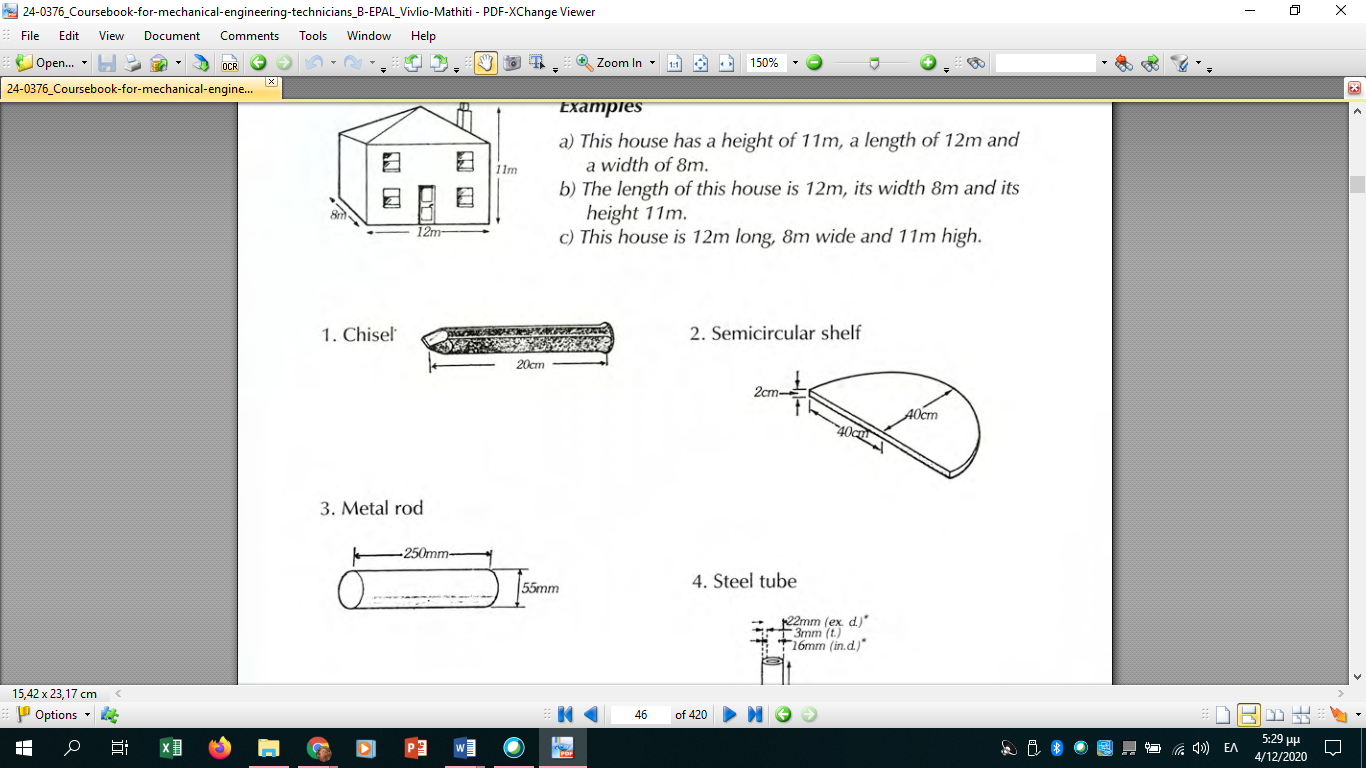 1._______________________________________________________ ________________________________________________________2. ______________________________________________________
________________________________________________________
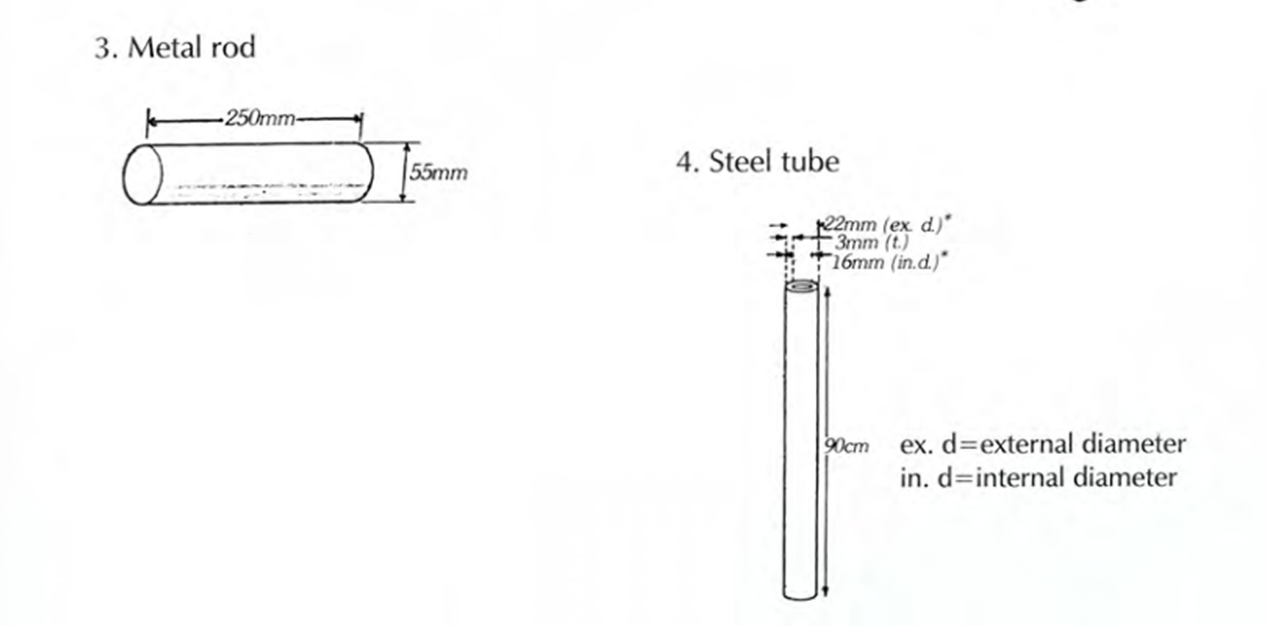 3._______________________________________________________ ________________________________________________________4. ______________________________________________________
________________________________________________________
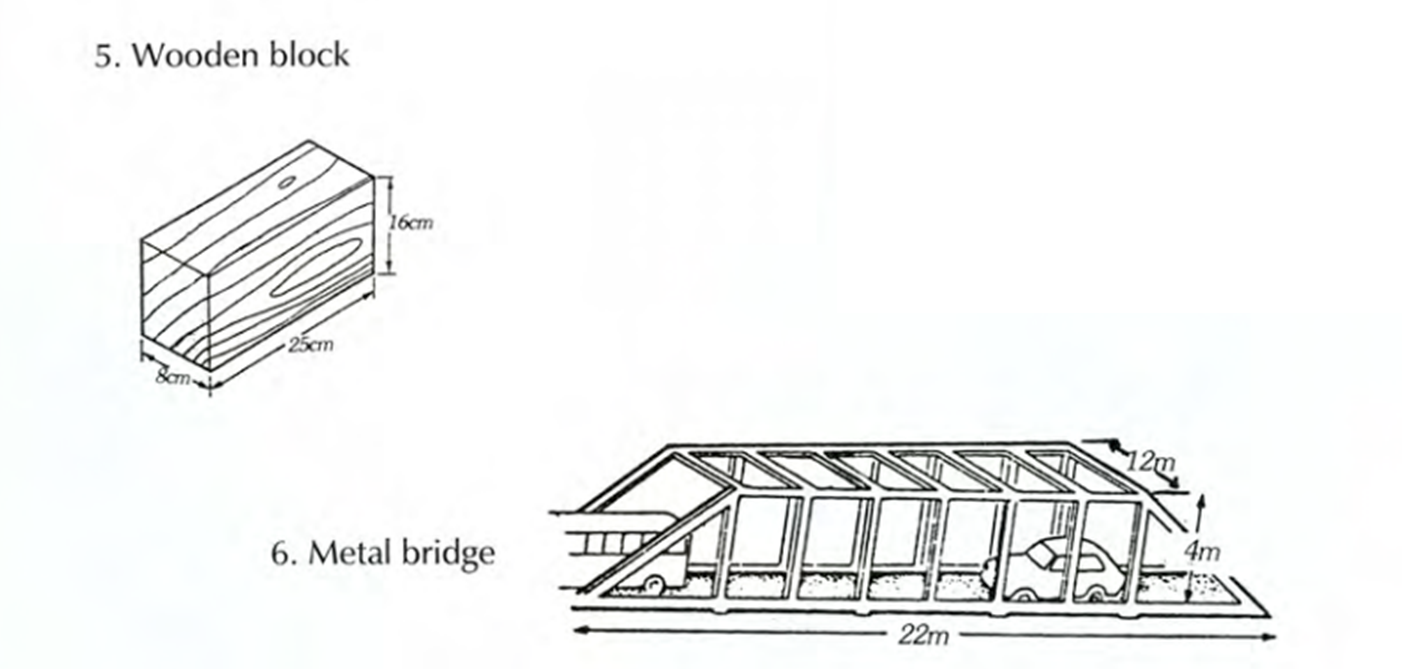 5._______________________________________________________ ________________________________________________________6. ______________________________________________________
________________________________________________________
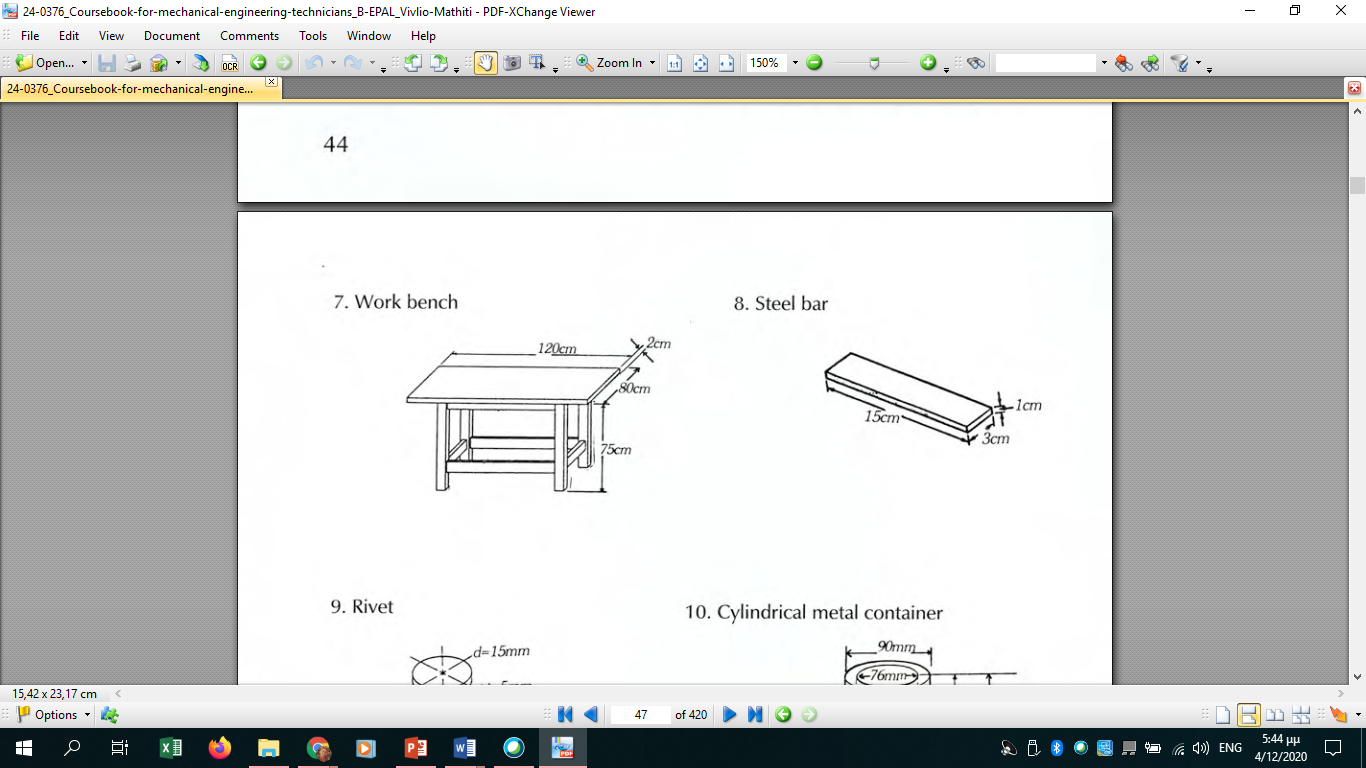 7._______________________________________________________ ________________________________________________________8. ______________________________________________________
________________________________________________________
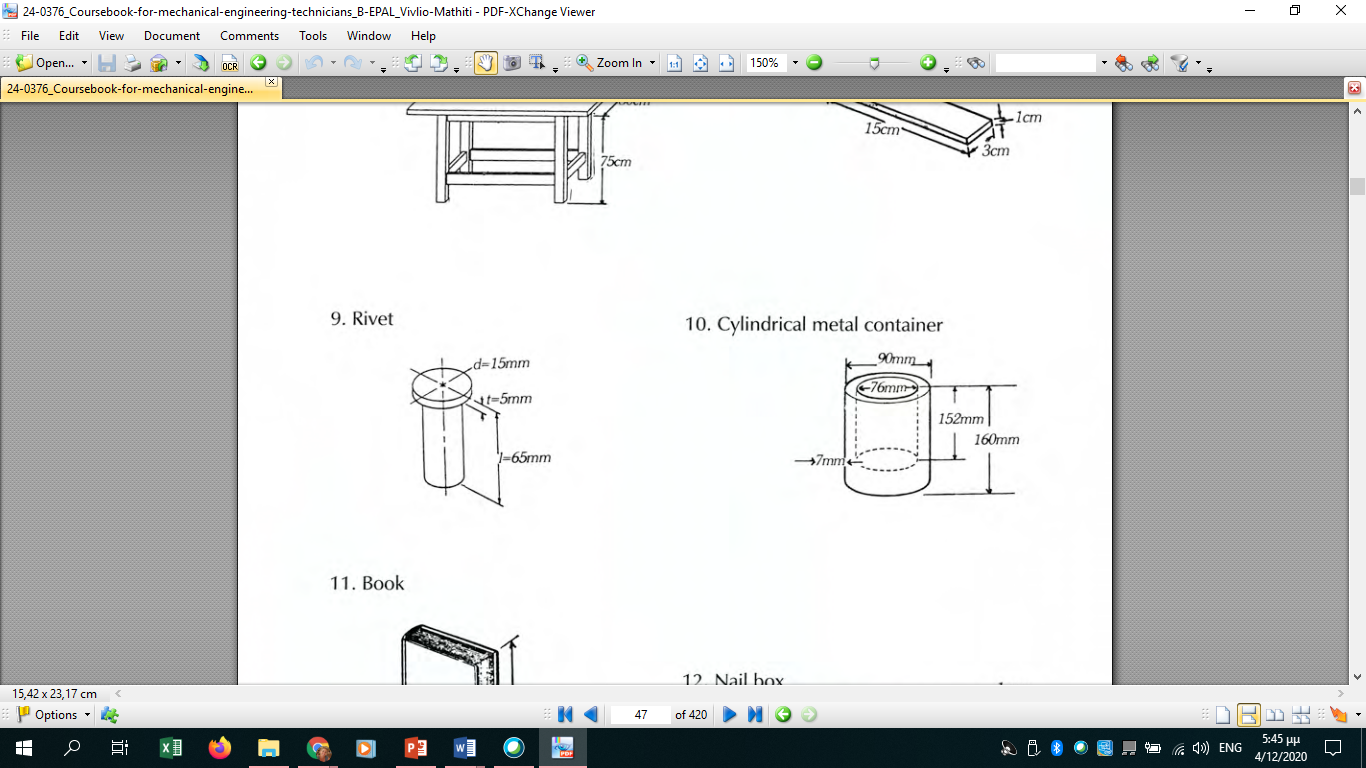 9._______________________________________________________ ________________________________________________________10. ______________________________________________________
________________________________________________________
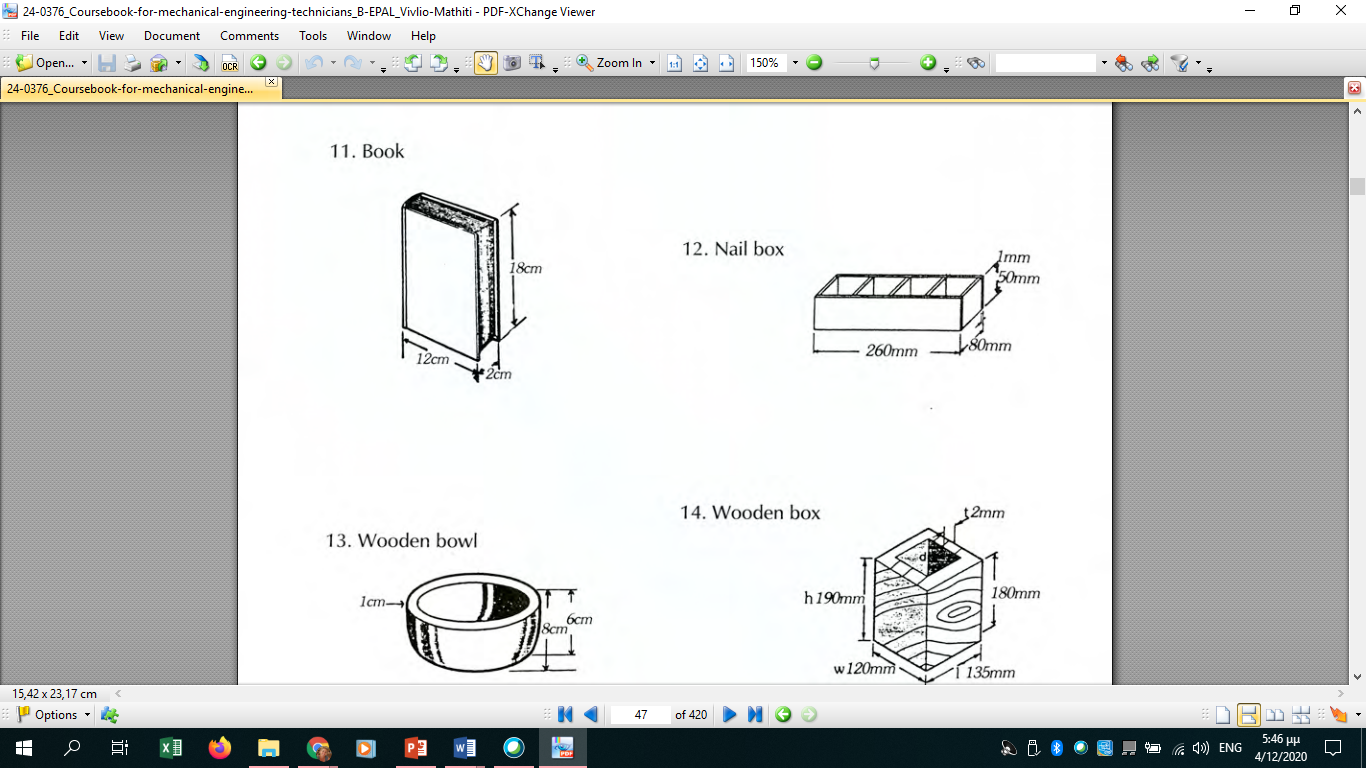 11.______________________________________________________________________________________________________________
12. ______________________________________________________
________________________________________________________
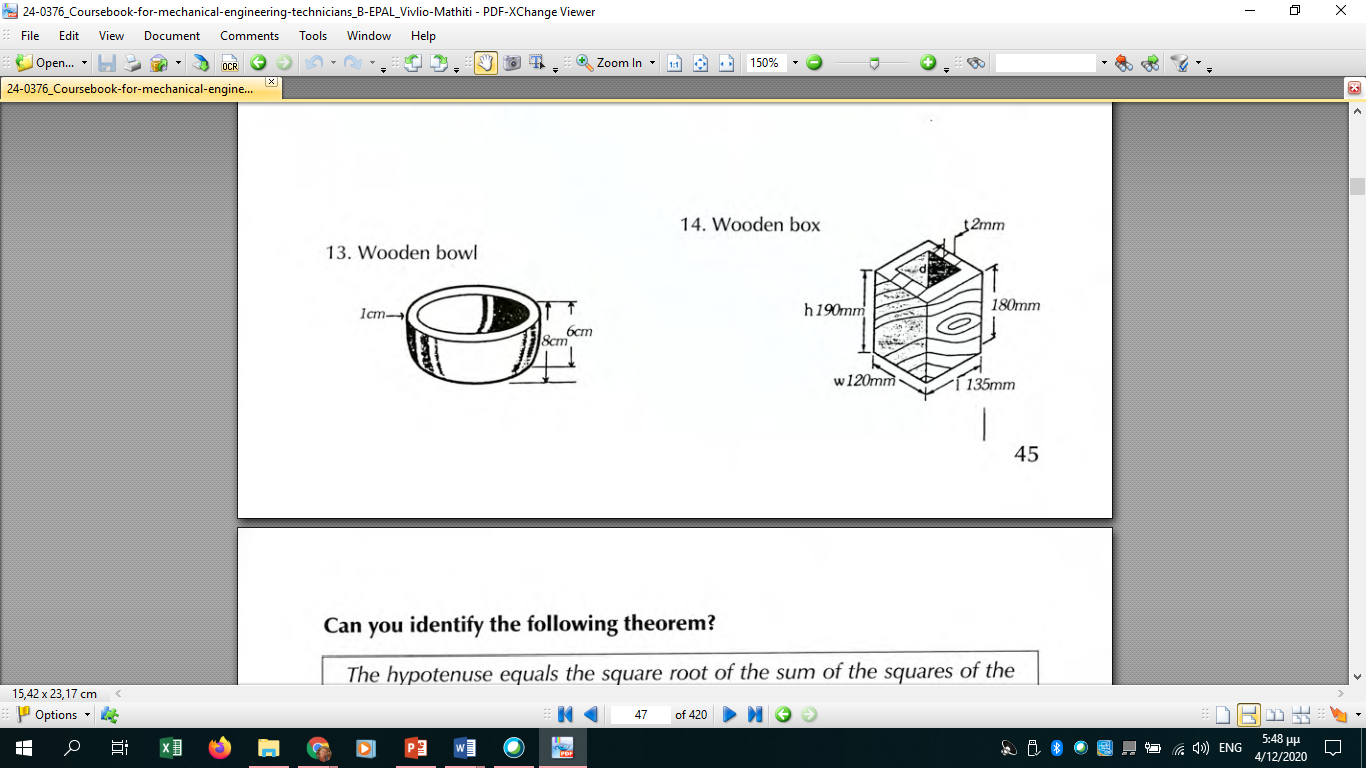 13.______________________________________________________________________________________________________________14. ______________________________________________________
________________________________________________________